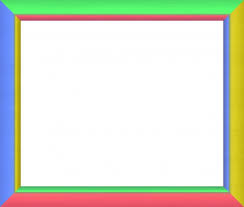 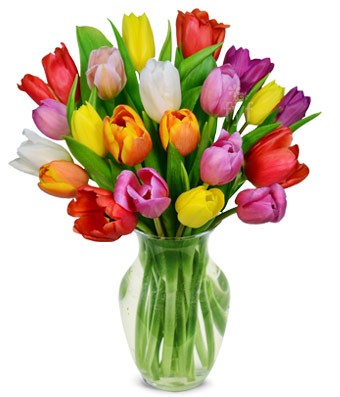 WELCOME
[Speaker Notes: পশ্চিম রামখানা বহুমুখী উচ্চ বিদ্যালয়। । নাগেশ্বরী, কুড়িগ্রাম । ০১৭২৫৩৪৩২১১]
IDENTITY OF TEACHER AND CLASS
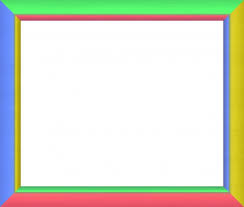 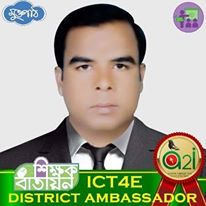 Subject: English Second paper
Class : Nine
Chapter: Completing sentence.
Time: 50 Munites 
Date: 02 November,2019
Md. Mobarak Ali
Assistant Teacher 
West Ramkhana ML High school
Nageswari, Kurigram.
Mobile: 01725343211
[Speaker Notes: পশ্চিম রামখানা বহুমুখী উচ্চ বিদ্যালয়। । নাগেশ্বরী, কুড়িগ্রাম । ০১৭২৫৩৪৩২১১]
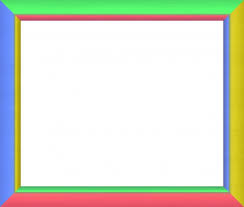 Look and say. What are these?
Unless you read attentively, …………………….
This is an incomplete sentence
Unless you read attentively, you can not get GPA 5.
This is a complete sentence
[Speaker Notes: পশ্চিম রামখানা বহুমুখী উচ্চ বিদ্যালয়। । নাগেশ্বরী, কুড়িগ্রাম । ০১৭২৫৩৪৩২১১]
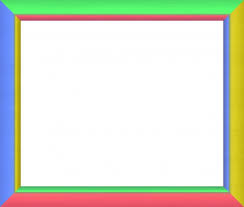 Yes!
OUR TODAYS TOPIC IS…
COMPLETING SENTENCE
[Speaker Notes: পশ্চিম রামখানা বহুমুখী উচ্চ বিদ্যালয়। । নাগেশ্বরী, কুড়িগ্রাম । ০১৭২৫৩৪৩২১১]
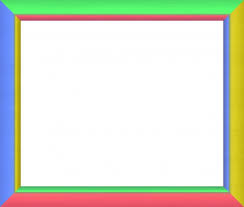 Learning outcome…
By the end from the lesson, SS will be able to …..
Define the completing Sentence.
Use rules of completing Sentence. 
Use of conjunctions.
[Speaker Notes: পশ্চিম রামখানা বহুমুখী উচ্চ বিদ্যালয়। । নাগেশ্বরী, কুড়িগ্রাম । ০১৭২৫৩৪৩২১১]
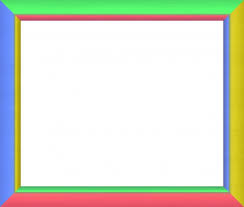 Rule 1: It is time to/It is high time to যুক্ত incomplete বাক্যের পরবর্তী অংশ complete করতে, মুল verb present form + object হবে ।
Example: It is time to change our food habit.


Rule 2: It is time /It is high time যুক্ত incomplete বাক্যের পরবর্তী অংশ complete করতে, Subject + মুল verb past form + object হবে ।
Example: It is time we changed our food habit.
[Speaker Notes: পশ্চিম রামখানা বহুমুখী উচ্চ বিদ্যালয়। । নাগেশ্বরী, কুড়িগ্রাম । ০১৭২৫৩৪৩২১১]
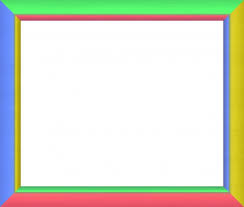 If এর ব্যবহার :
Rule 3 : If যুক্ত বাক্যের  verb present from হলে পরবর্তী অংশ   Future indefinite tense হবে । 
Example: If you invite me, I will attend your birthday party. 

Rule 4 : If যুক্ত বাক্যের  verb past from হলে পরবর্তী অংশ near past Future tense হবে । (sub + would/should/could+ V1+ object)
Example: If you invited me, I would attend your birthday party.
[Speaker Notes: পশ্চিম রামখানা বহুমুখী উচ্চ বিদ্যালয়। । নাগেশ্বরী, কুড়িগ্রাম । ০১৭২৫৩৪৩২১১]
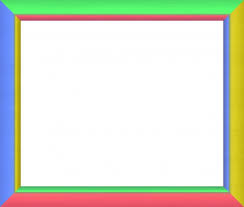 Rule 5 : If যুক্ত বাক্যের  verb past participle from হলে পরবর্তী অংশ perfect conditional হবে । (sub + would have /should have + V3 + object)
Example: If you had invited me, I would have gone your home. 
Rule 6 : If যুক্ত বাক্যের  subject “I “ এবং verb “were” হলে পরবর্তী অংশ near past future হবে । (sub + would /should /could + V1 + object).
Example: If I were a king , I would help the poor.
It is called the conditional sentence.
[Speaker Notes: পশ্চিম রামখানা বহুমুখী উচ্চ বিদ্যালয়। । নাগেশ্বরী, কুড়িগ্রাম । ০১৭২৫৩৪৩২১১]
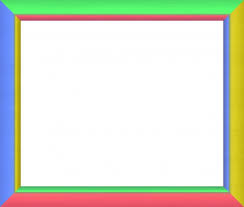 Rule 7 : so………….. that যুক্ত incomplete বাক্যের পরবর্তী অংশ complete করতে, প্রথম sub+ can not/could not + V1 + object হবে ।
Example: He is so weak that he can not walk. 
Rule 8 : so that/in order that যুক্ত incomplete বাক্যের পরবর্তী অংশ complete করতে, প্রথম sub+ can /could /may / might  + V1 + object হবে ।
Example: He works hard so that he can prosper in life.
[Speaker Notes: পশ্চিম রামখানা বহুমুখী উচ্চ বিদ্যালয়। । নাগেশ্বরী, কুড়িগ্রাম । ০১৭২৫৩৪৩২১১]
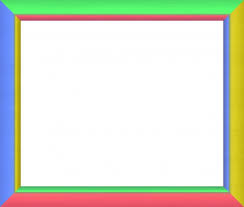 Rule 9 : lest যুক্ত incomplete বাক্যের পরবর্তী অংশ complete করতে, দুইটি নিয়ম মনে রাখতে হবে । (i) যদি বাক্যটি মুল verb দ্বারা শুরু হয়, তাহলে you + should+ V1 + object হবে ।
Example: Read attentively lest you should fail in the exam. 
। (ii) যদি বাক্যটি sub+ Verb + object
দ্বারা শুরু হয়, তাহলে প্রথম subject + should+ V1 + object হবে ।
Example: He reads attentively lest he should fail in the exam.
[Speaker Notes: পশ্চিম রামখানা বহুমুখী উচ্চ বিদ্যালয়। । নাগেশ্বরী, কুড়িগ্রাম । ০১৭২৫৩৪৩২১১]
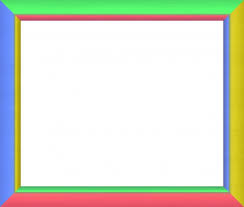 Rule 10 : Hardly had …….. When /Scarcely had ……. When  যুক্ত incomplete বাক্যের পরবর্তী অংশ complete করতে, sub+ V2 + object হবে ।
Example: Hardly had we reached the station when the train left. 
Rule 11 : No sooner had ……….. Than যুক্ত incomplete বাক্যের পরবর্তী অংশ complete করতে, sub+ V2 + object হবে ।
Example: No sooner had we reached the school than the rain started.
[Speaker Notes: পশ্চিম রামখানা বহুমুখী উচ্চ বিদ্যালয়। । নাগেশ্বরী, কুড়িগ্রাম । ০১৭২৫৩৪৩২১১]
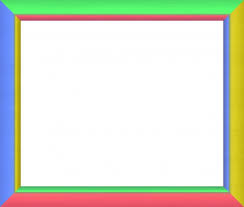 Rule 12 : in spite of/despite যুক্ত incomplete বাক্যের পরবর্তী অংশ complete করতে, প্রথম বাক্যের বিপরীত অর্থবোধক বাক্য দ্বারা complete করতে হবে ।
Example: In spite of his poverty, he is honest.


Rule 13: Though/Although যুক্ত incomplete বাক্যের পরবর্তী অংশ complete করতে, প্রথম বাক্যের সাথে মিল রেখে একটি অর্থবোহ বাক্য দ্বারা complete করতে হবে ।
Example: Though he is poor, he is honest.
[Speaker Notes: পশ্চিম রামখানা বহুমুখী উচ্চ বিদ্যালয়। । নাগেশ্বরী, কুড়িগ্রাম । ০১৭২৫৩৪৩২১১]
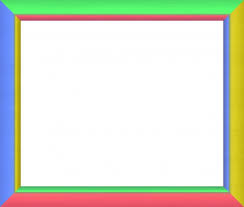 EVULATION
I had found him,………………………
Walks slowly lest………………..
He went to London so that ………………….
He speaks as if ………………………
In spite of my illness,……………………………
Scarcely had I reached the school ……………
It is high time ……………………….
[Speaker Notes: পশ্চিম রামখানা বহুমুখী উচ্চ বিদ্যালয়। । নাগেশ্বরী, কুড়িগ্রাম । ০১৭২৫৩৪৩২১১]
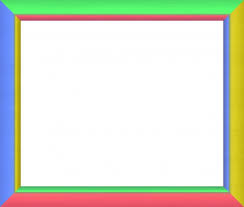 HOME TASK
Try to use these conjunctions and make the complete sentence
[Speaker Notes: পশ্চিম রামখানা বহুমুখী উচ্চ বিদ্যালয়। । নাগেশ্বরী, কুড়িগ্রাম । ০১৭২৫৩৪৩২১১]
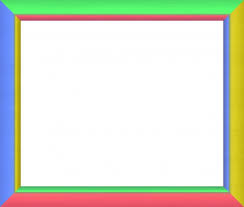 THE END
THANKS
[Speaker Notes: পশ্চিম রামখানা বহুমুখী উচ্চ বিদ্যালয়। । নাগেশ্বরী, কুড়িগ্রাম । ০১৭২৫৩৪৩২১১]